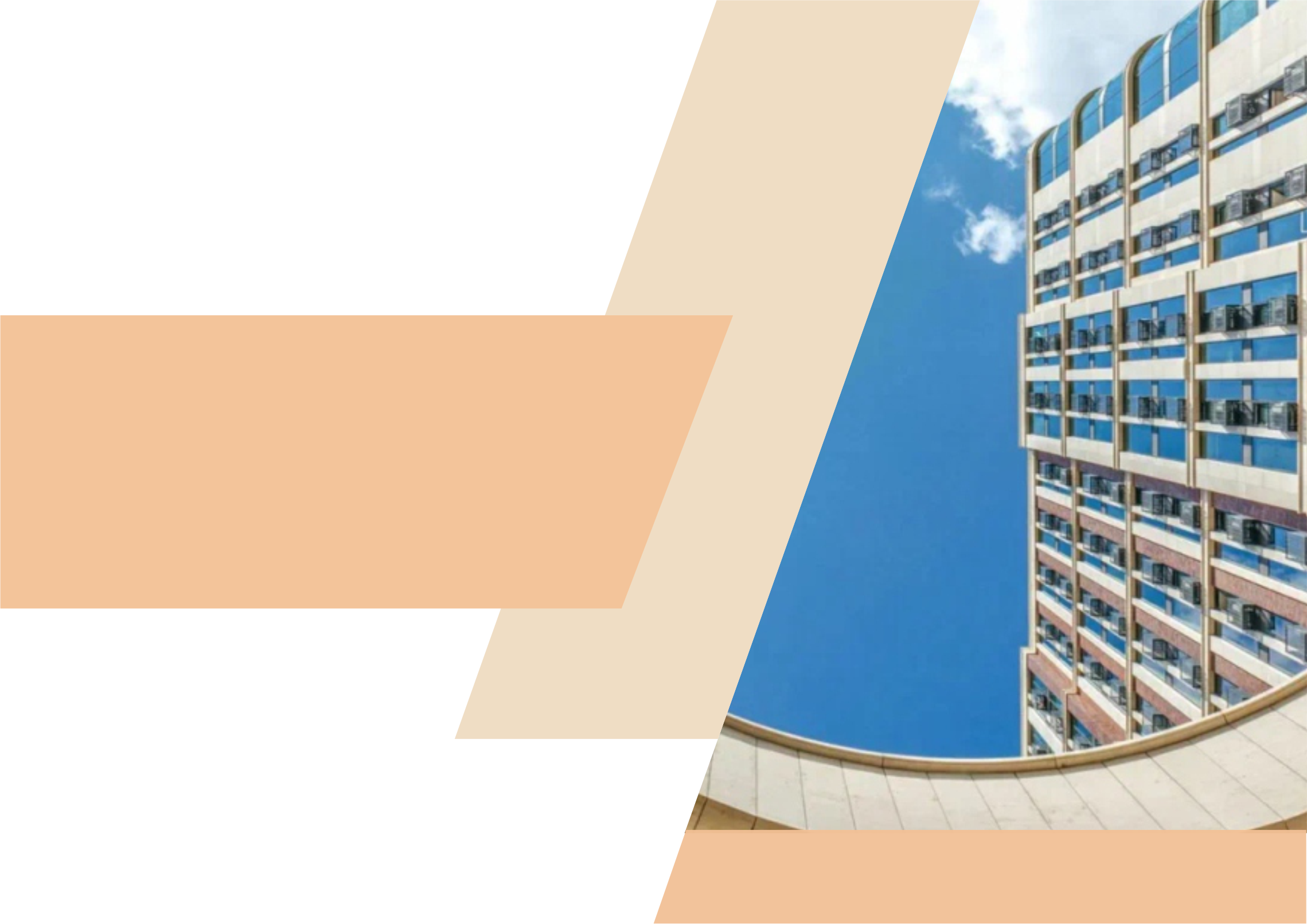 Отчёт о проведённых работах в ЖК Воробьев дом
Август 2024 года
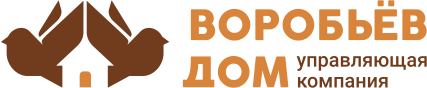 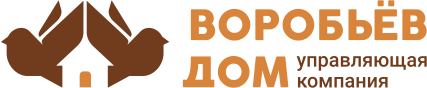 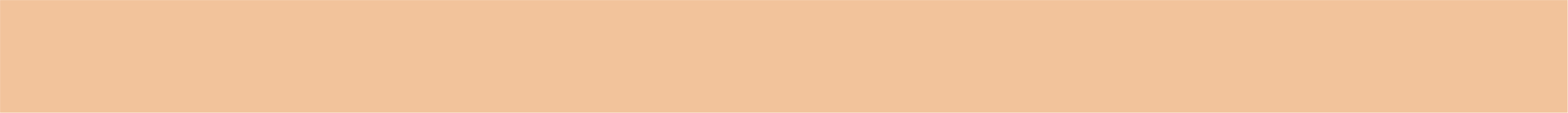 Обслуживание и уход за
декоративными растениями и газоном
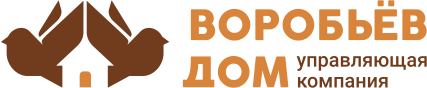 Осмотр растений, деревьев, газона на предмет поражения вредителями и болезнями
Опрыскивание препаратами от тли  кустов калины 
Санитарная обрезка  кустарников и хвойных растений. 
Рыхление и мульчирование почвы под кустарниками и хвойными растениями центральной клумбы. удаление отцветших растений 
Рыхление приствольных кругов. 
Прочесывание  газона, освобождение  от  отмершего травяного кома,
Подсев травы на склоне
Удаление с поверхности газона мусора 
Рыхление почвы  и растений кустарника  живой изгороди на стоянке 
Стрижка газонной травы под кустами  на гостевой парковке 
Стрижка  живой изгороди кустов кизильника на стоянке
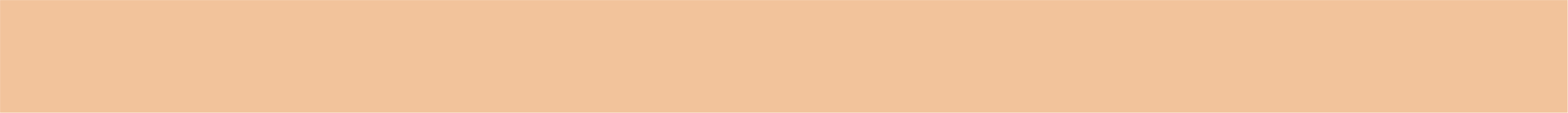 Ежедневный контроль технического состояния общего имущества
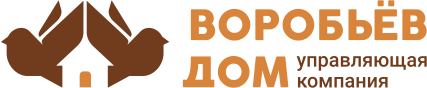 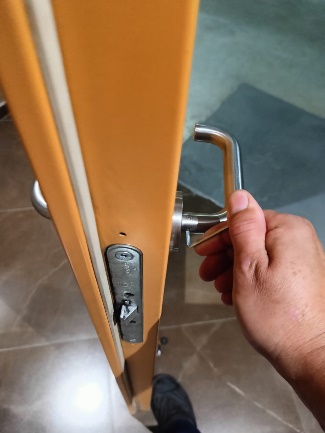 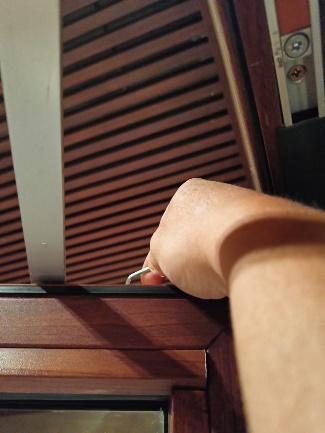 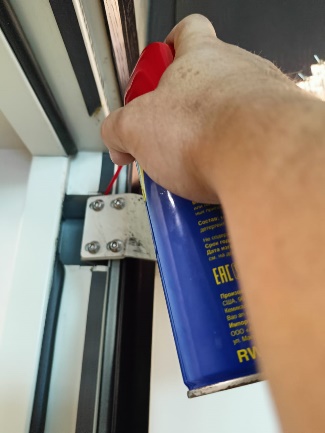 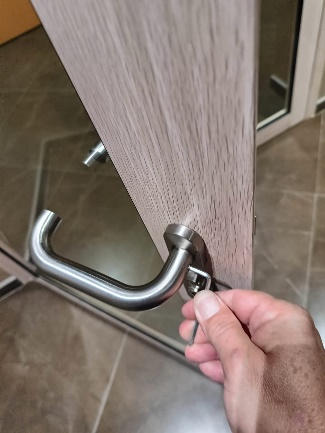 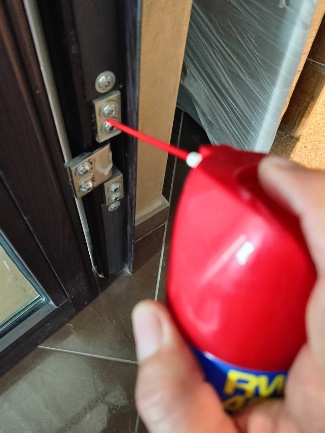 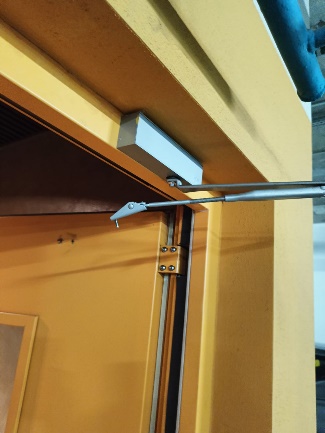 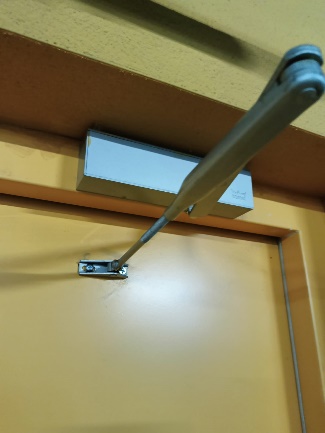 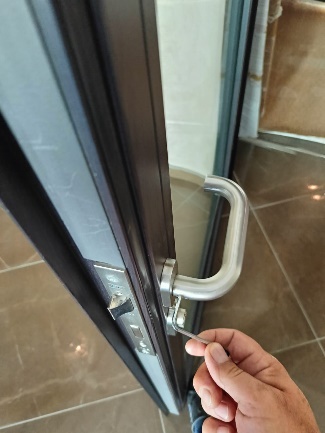 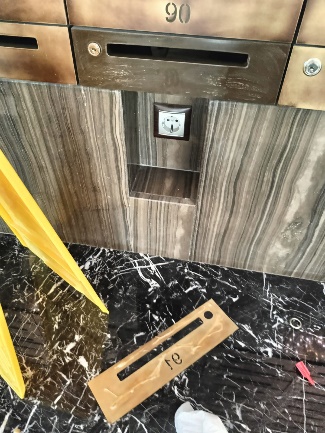 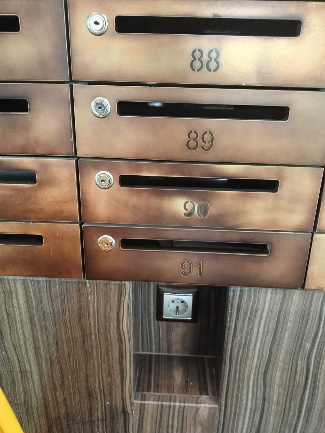 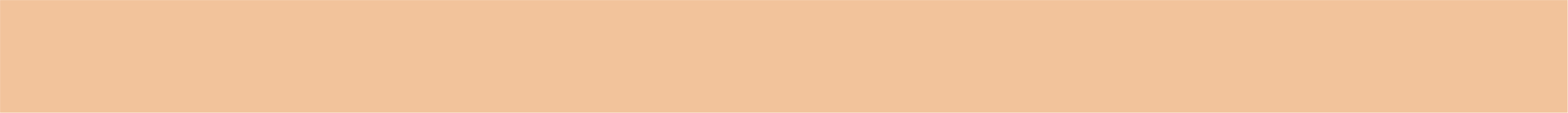 Сварные работы на сетях водоснабжения
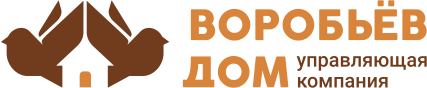 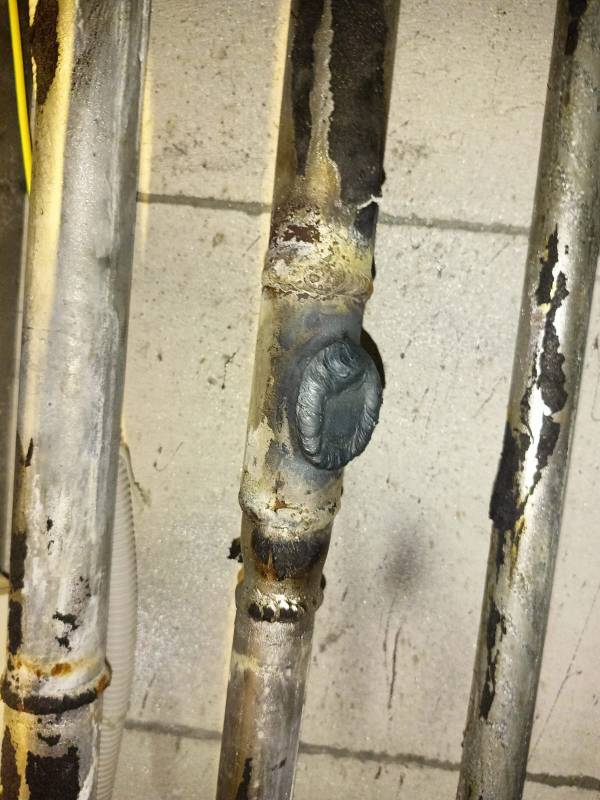 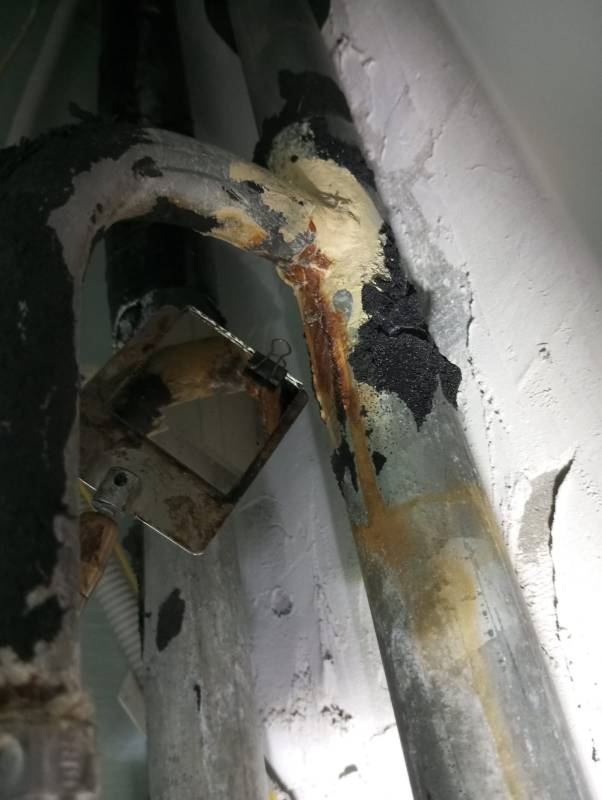 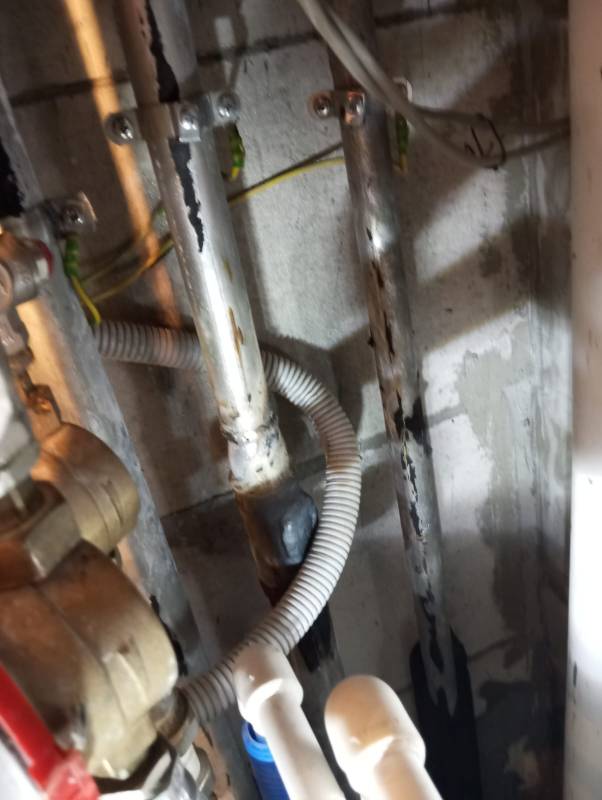 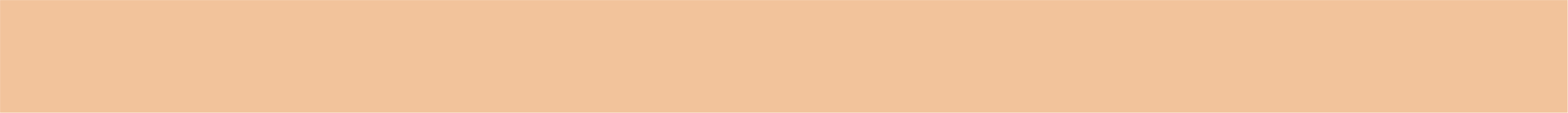 Обследование и замена ламп внутреннего и аварийного освещения
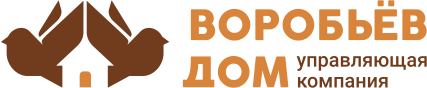 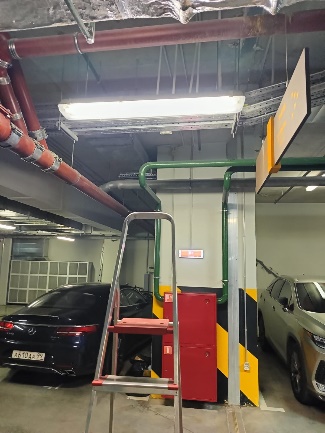 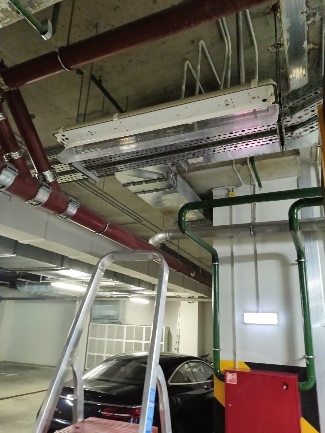 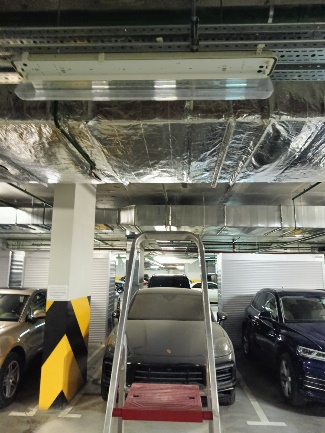 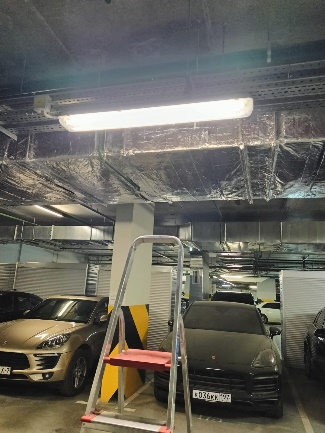 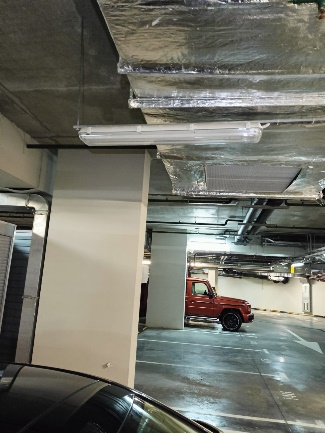 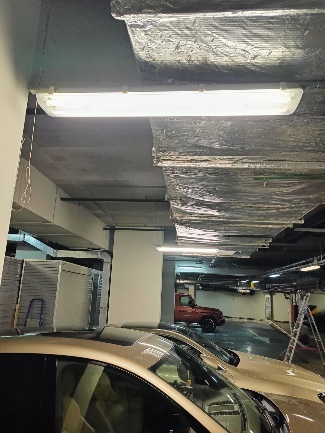 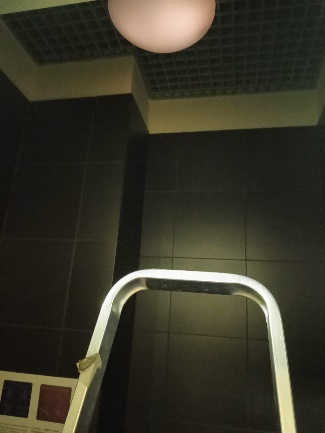 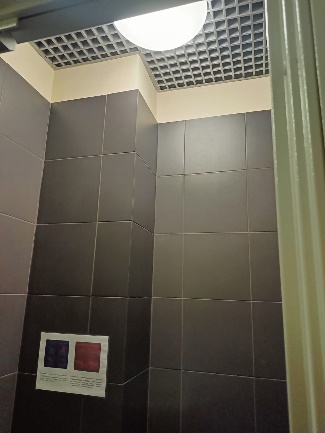 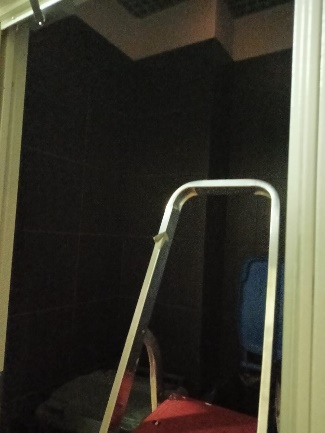 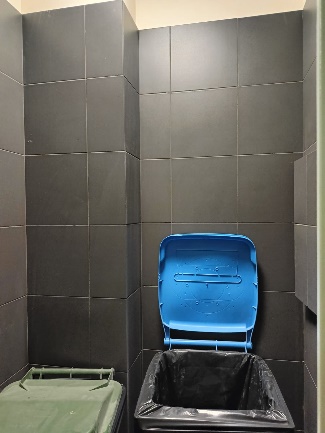 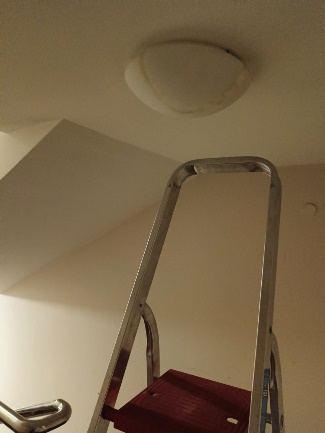 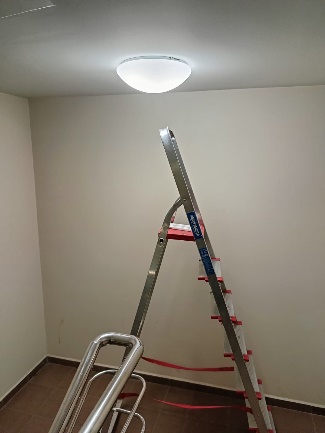 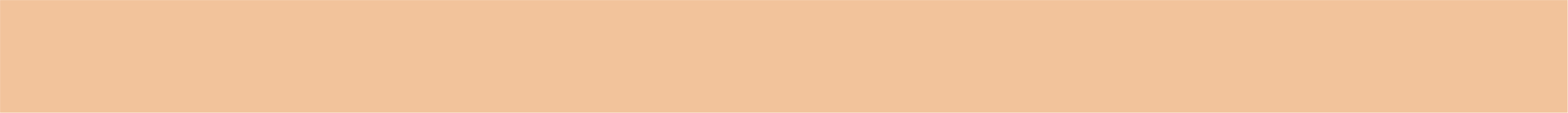 Герметизация межпанельного стыка в паркинге
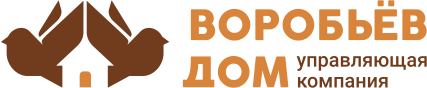 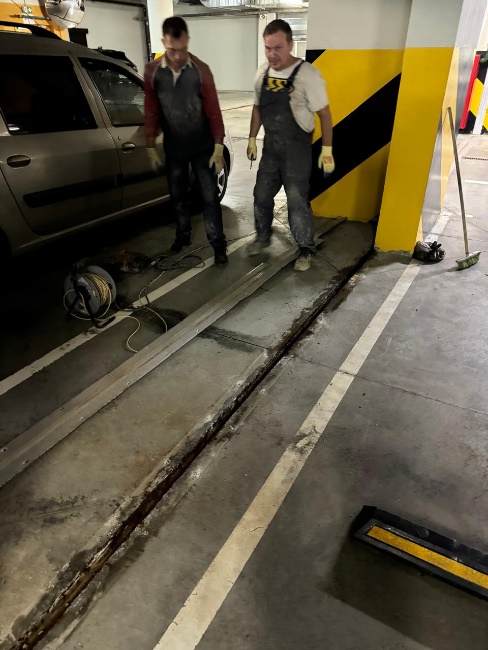 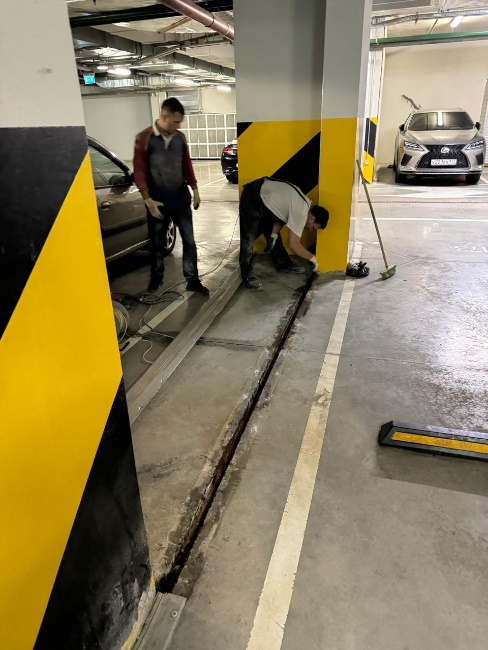 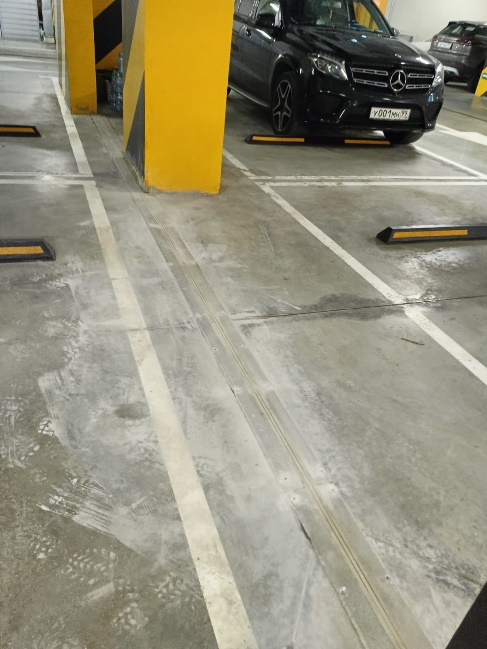 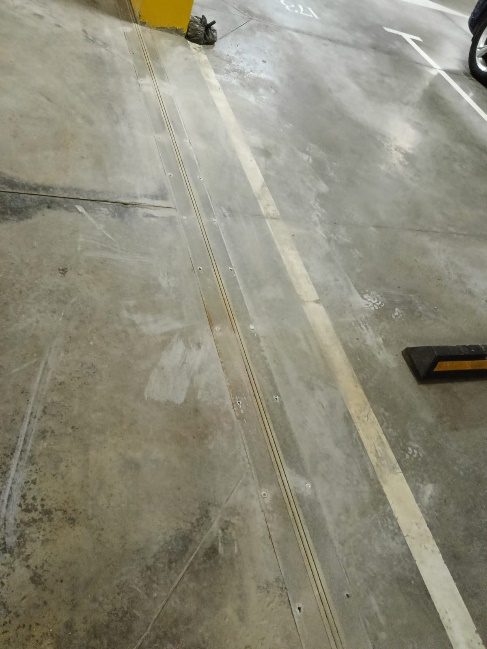 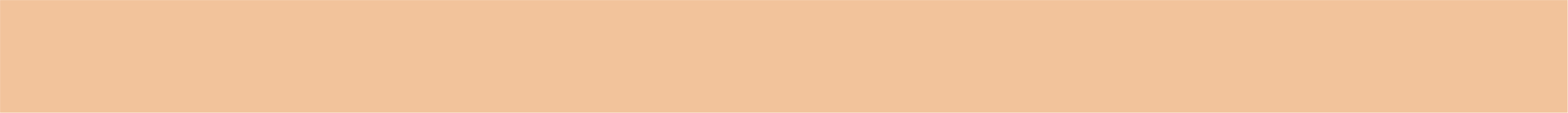 Промывка светильников стилобата
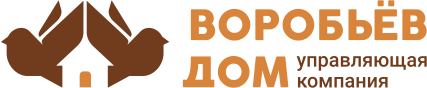 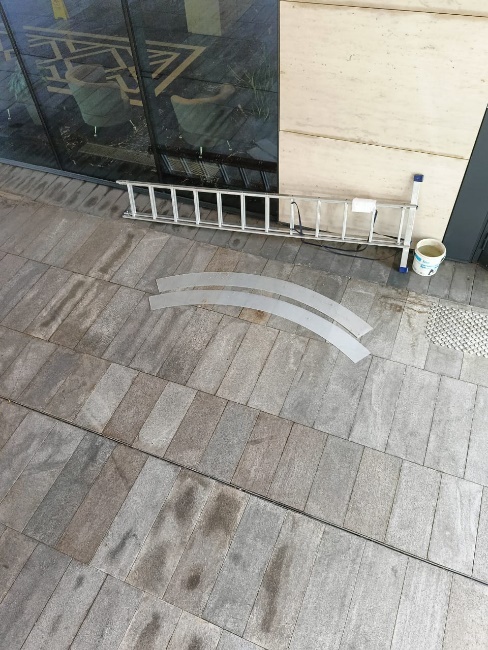 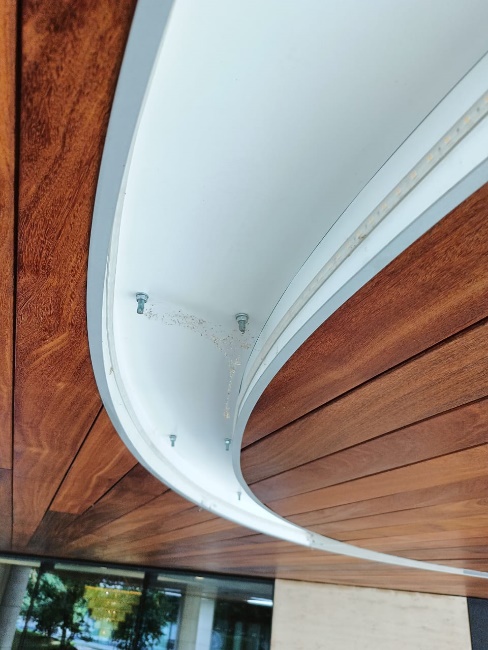 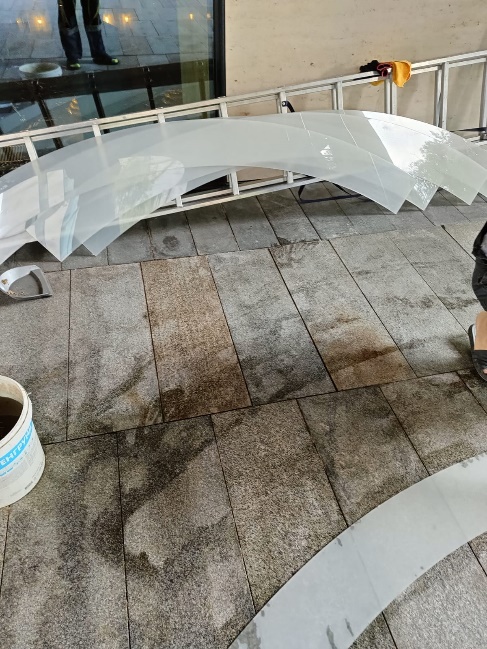 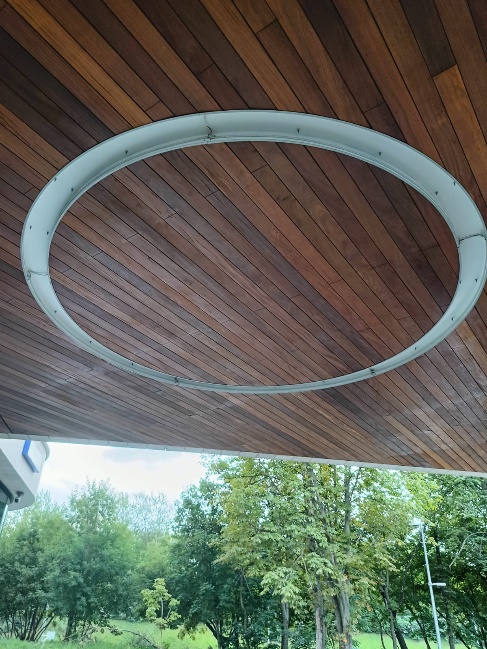 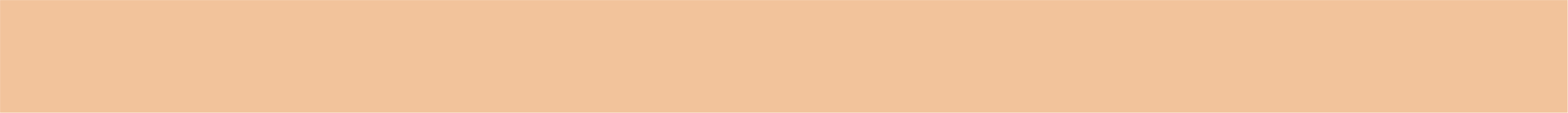 Инженерно-техническое обеспечение
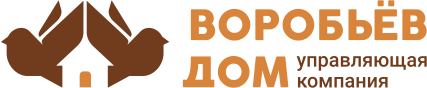 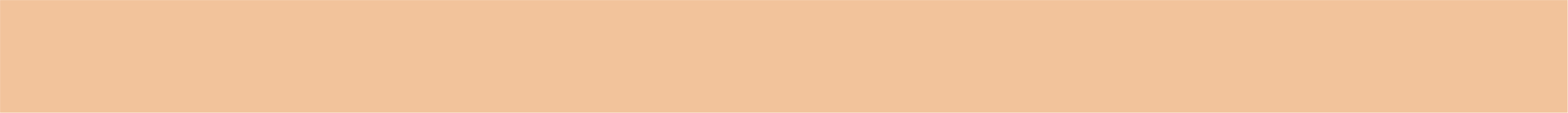 Вывоз мусора
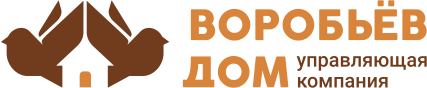 Организовали ежедневный сбор и вывоз хозяйственно-бытовых отходов. Ведём раздельный сбор мусора. Строительный мусор вывозится по отдельным заявкам.
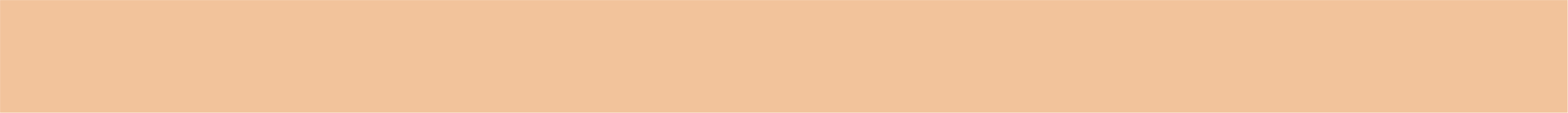 Работа с заявками
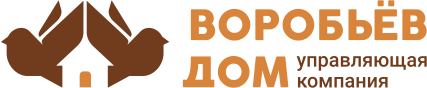 За август 2024 года выполнили 430 заявок через систему «Домиленд»
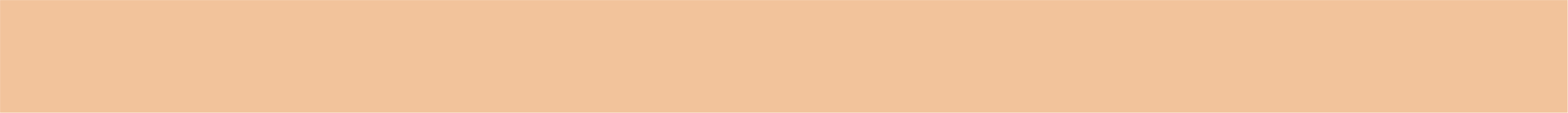 Аварийные заявки
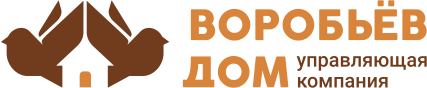 За истекший аварийных заявок не поступало
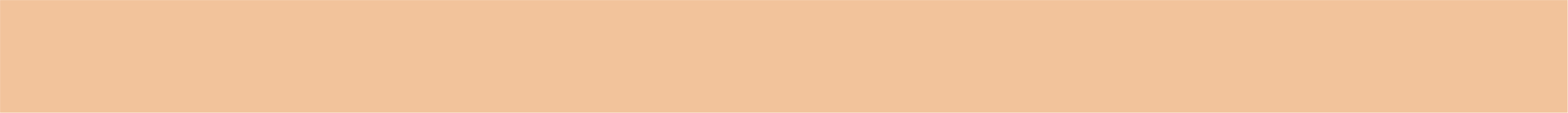 Уборка здания и территории
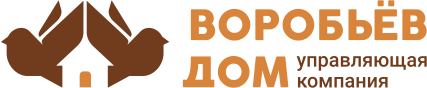 В августе выполнили следующие работы (кроме ежедневных работ):
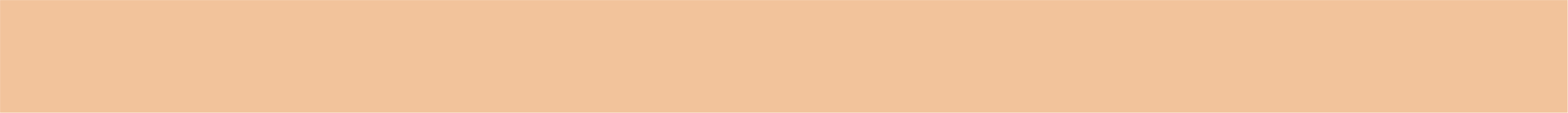 Услуги консьержей
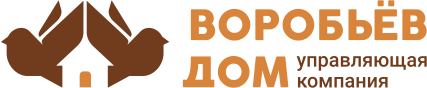 За истекший период консьержи стремились создать комфортные условия для жильцов ЖК Воробьев дом: оказывали помощь в принятии заказов, корреспонденции и сопровождали гостей.
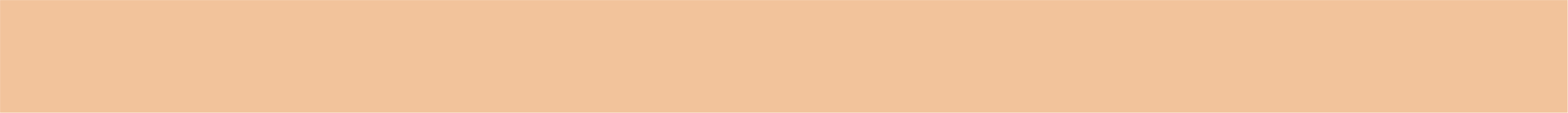 Фонд капитального ремонта
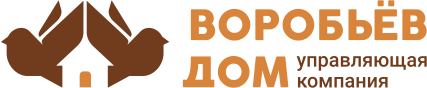 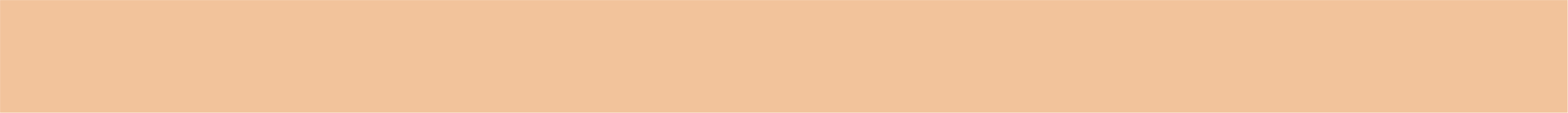 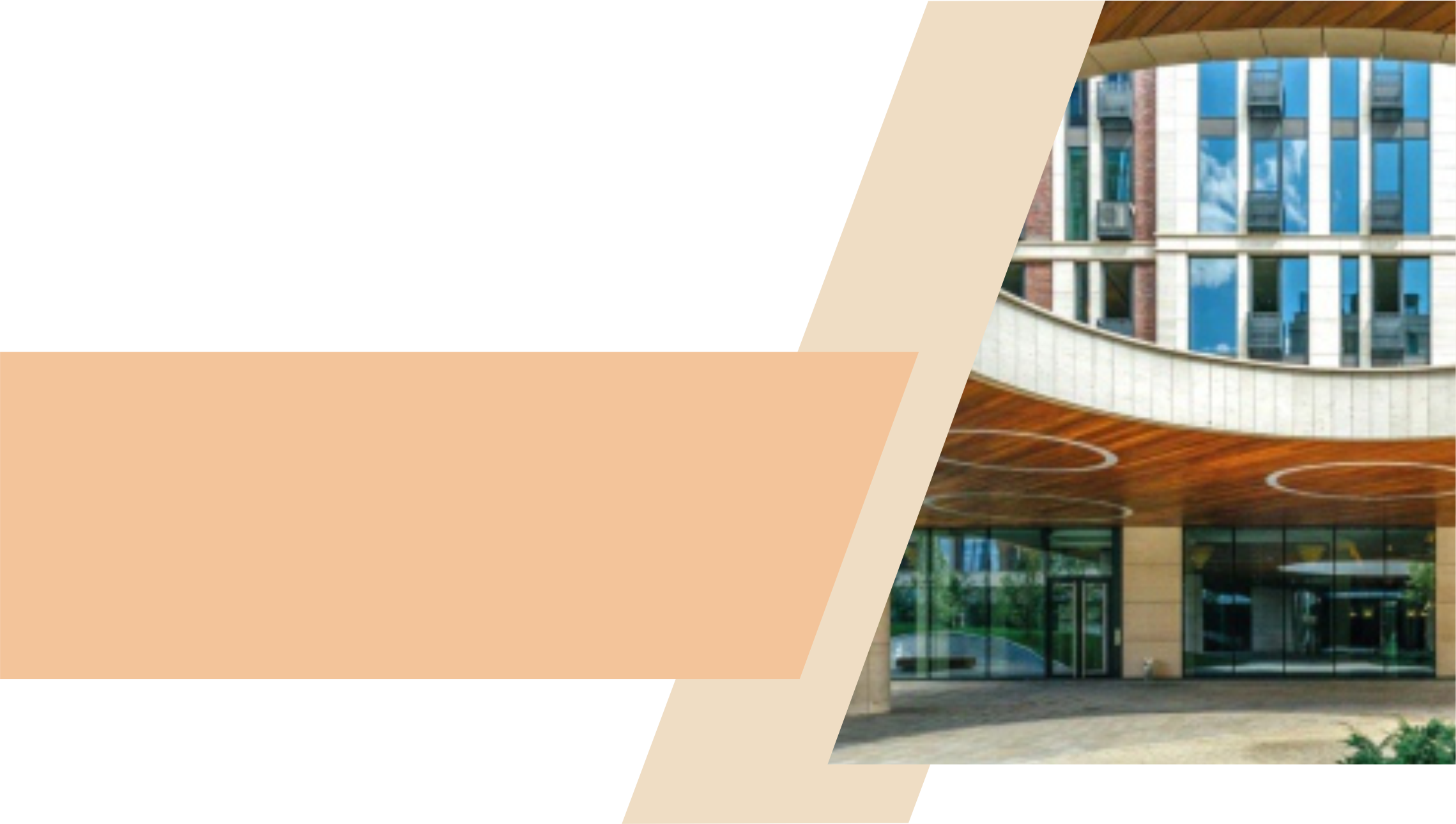 СПАСИБО ЗА
ВНИМАНИЕ
С заботой о вас
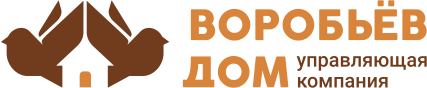